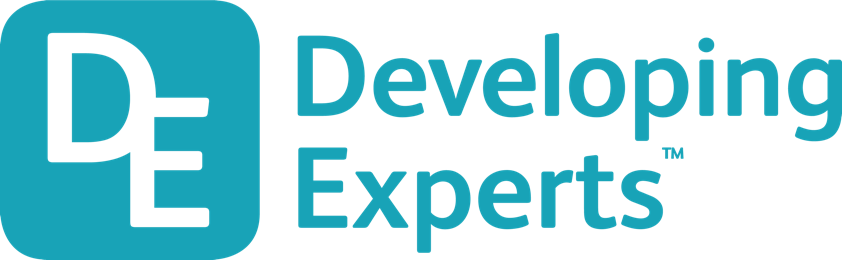 0001.01
Task
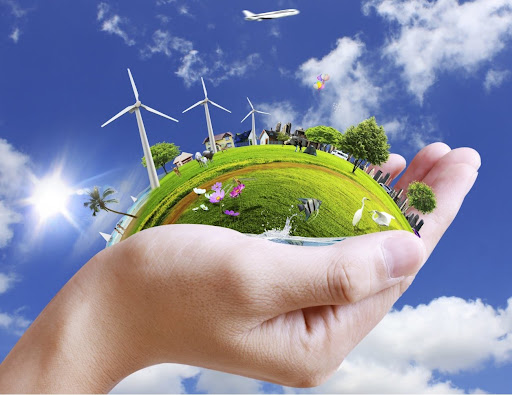 COP26-01_03
Explore how to curtail deforestation
What could you do as a school to help stop deforestation? What actions will you need to take? Create an action plan.